¿Para qué sirven las Matemáticas?
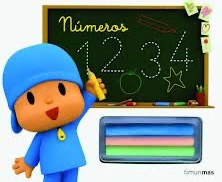 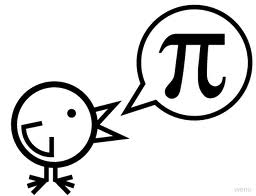 Sirven para trabajar el humor…
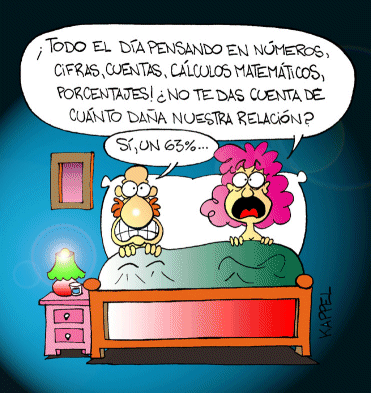 Sirven para trabajar el humor…
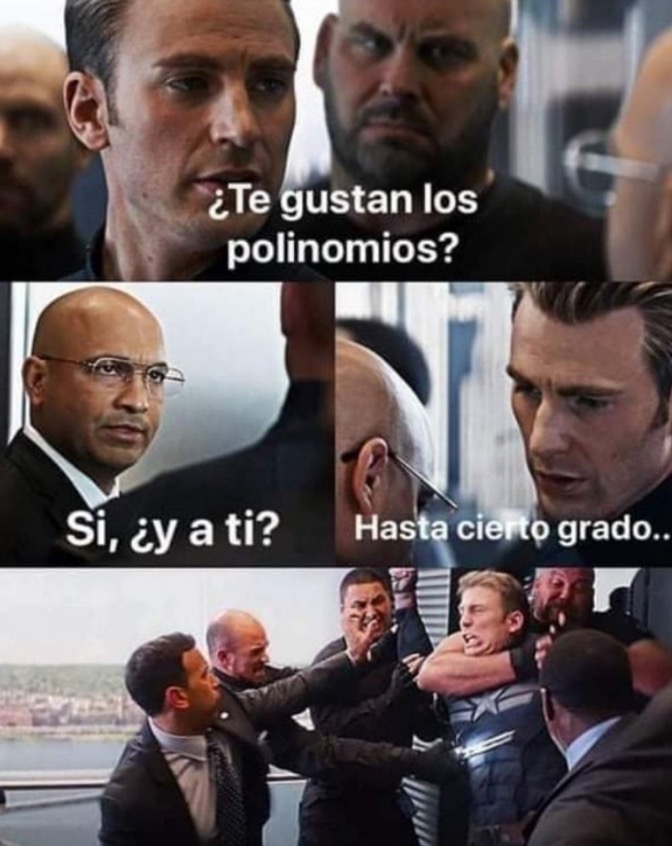 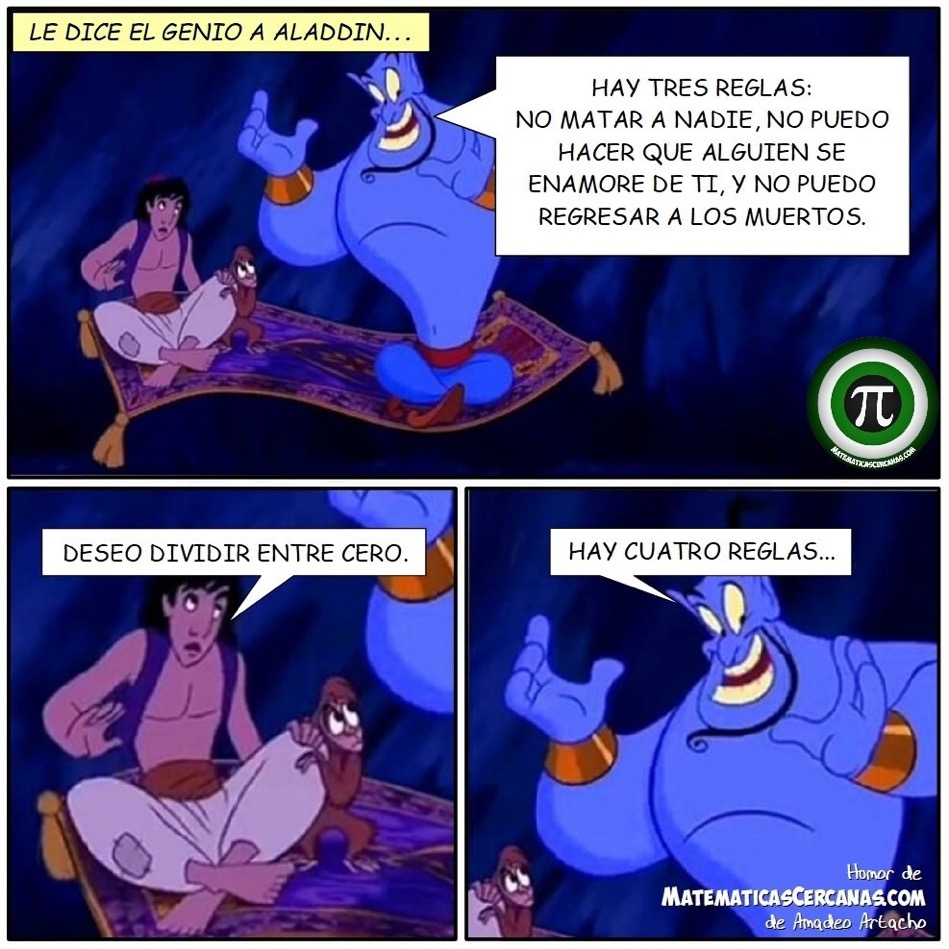 Sirven para trabajar el humor…
Sirven para trabajar el humor…
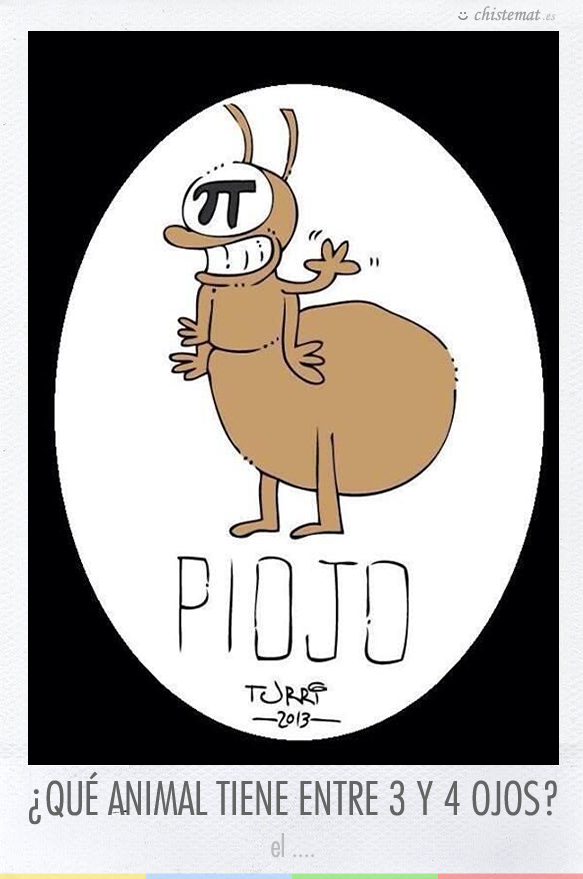 Sirven para trabajar el humor…
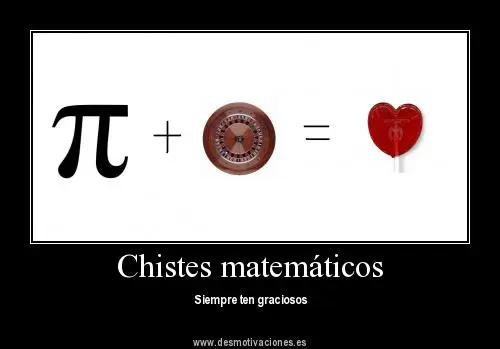 Sirven para trabajar el humor…
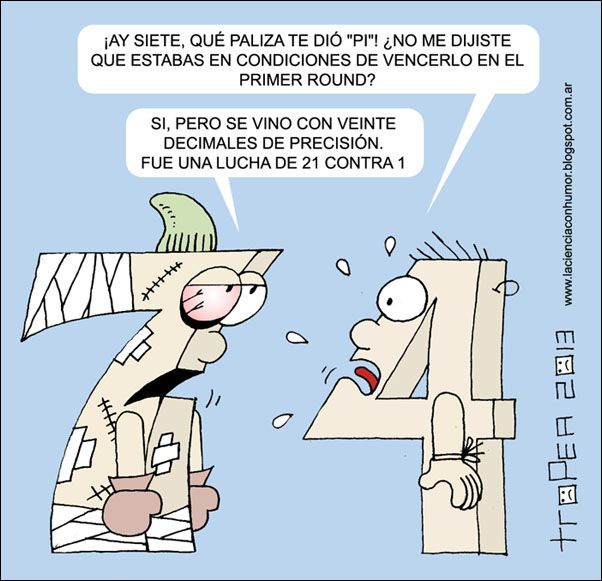 Sirven para trabajar el humor…
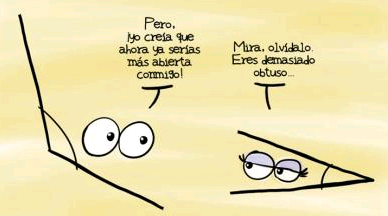 Sirven para trabajar el humor…
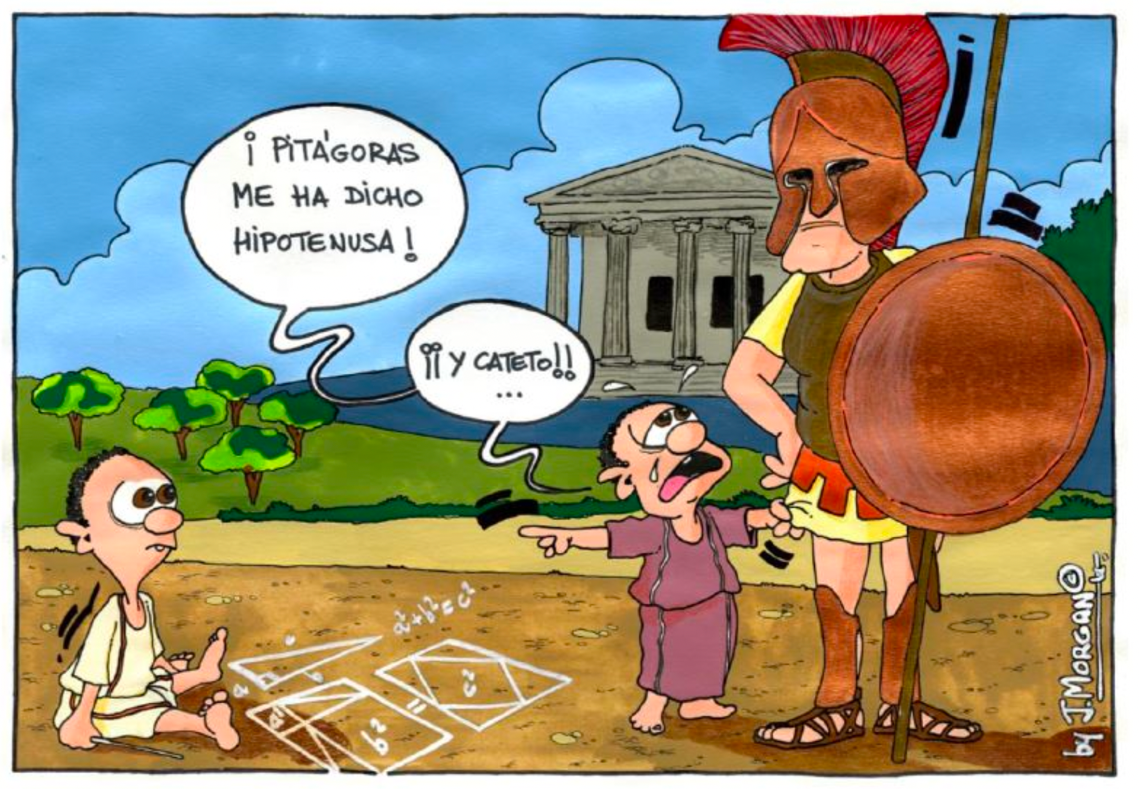 Sirven para trabajar el humor…
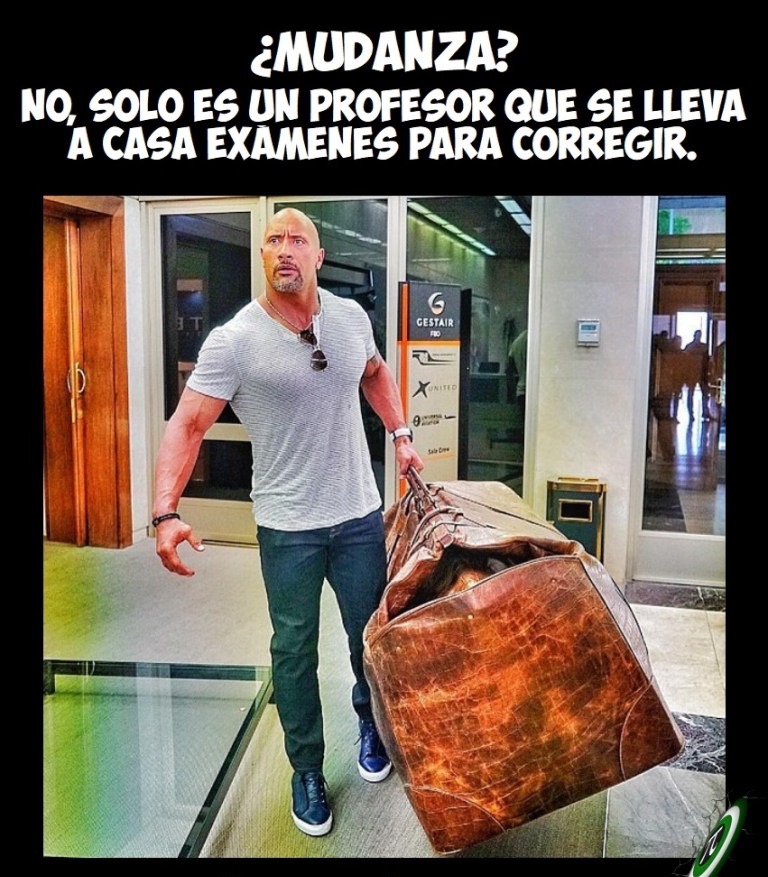 Sirven para trabajar el humor…
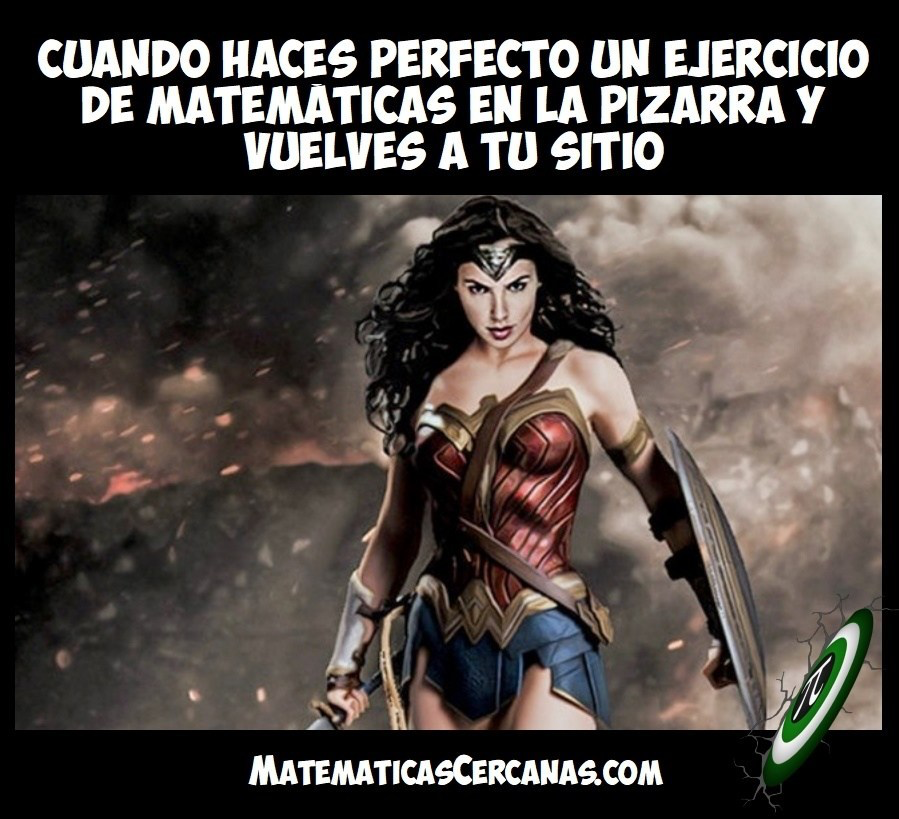 Sirven para trabajar el humor…
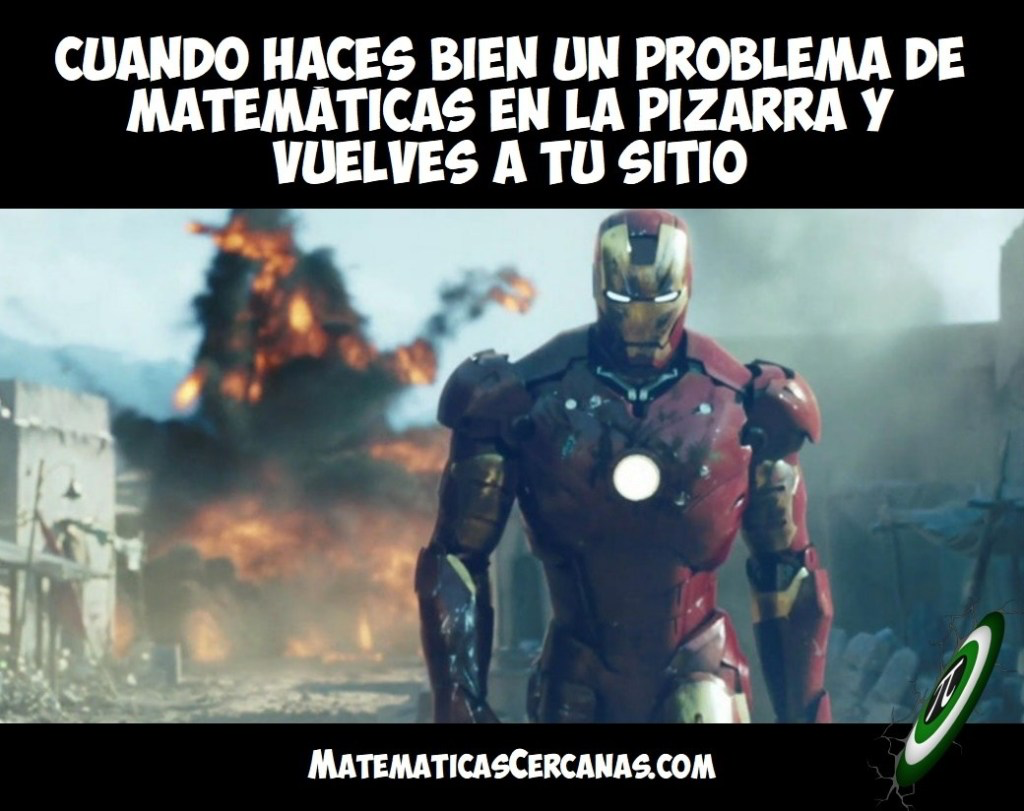 Sirven para trabajar el humor…
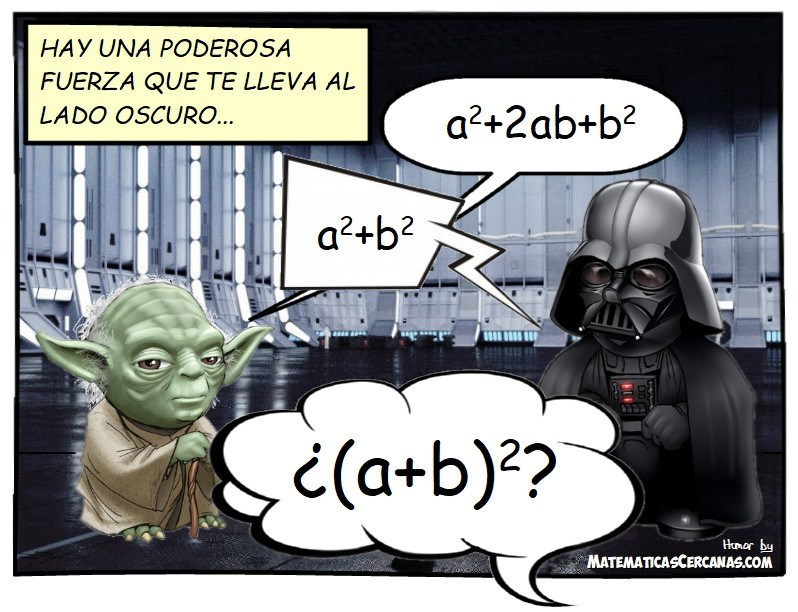 ¿Pero realmente para qué sirven las Matemáticas?
Vídeo Canal Derivando “Pero… ¿Para qué sirven las mates?
01_Introducción>03_Video8
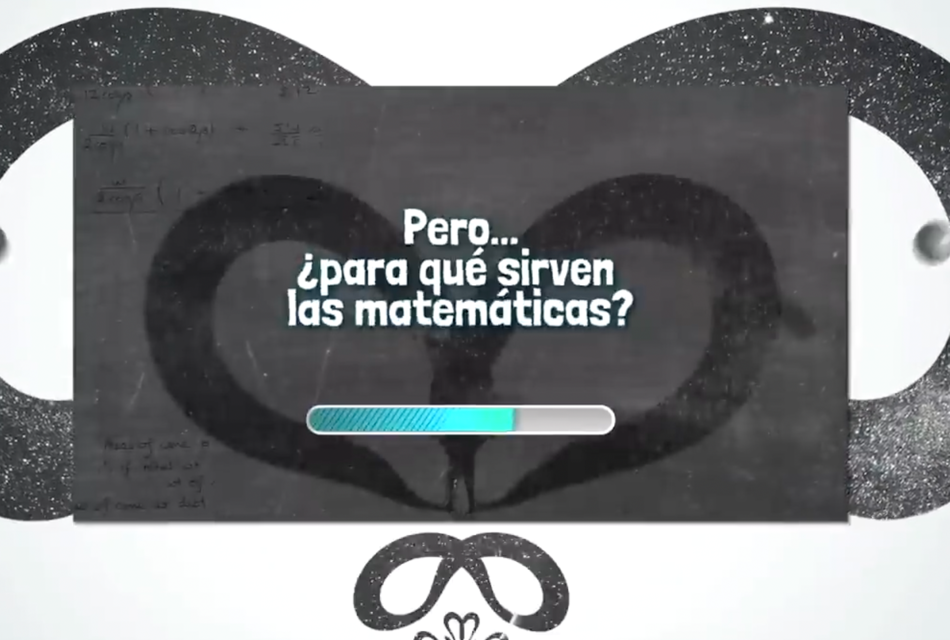 Sirven para resolver problemas de la vida real
y para aprender a pensar…
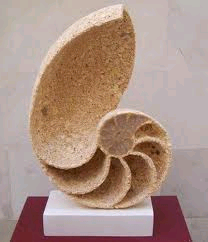 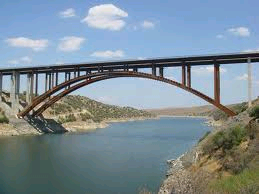 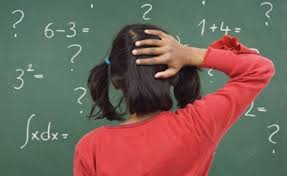 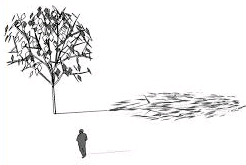 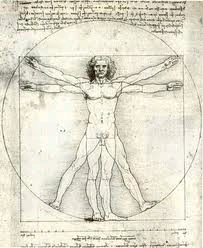 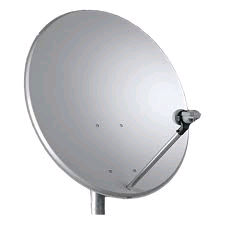 Las matemáticas aparecen donde menos esperamos. Vamos a ver varios ejemplos.
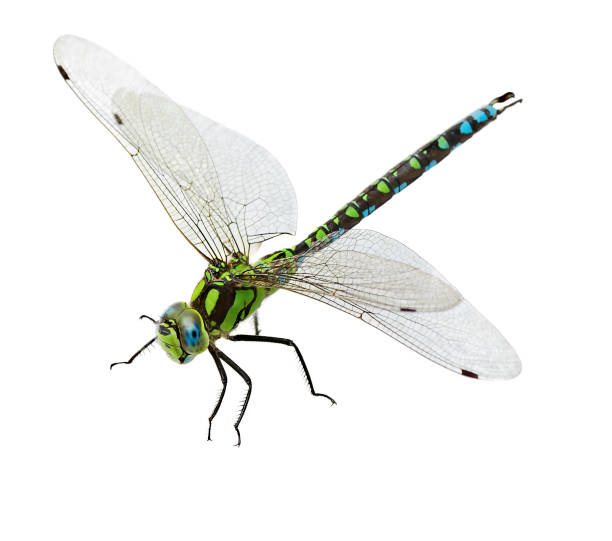 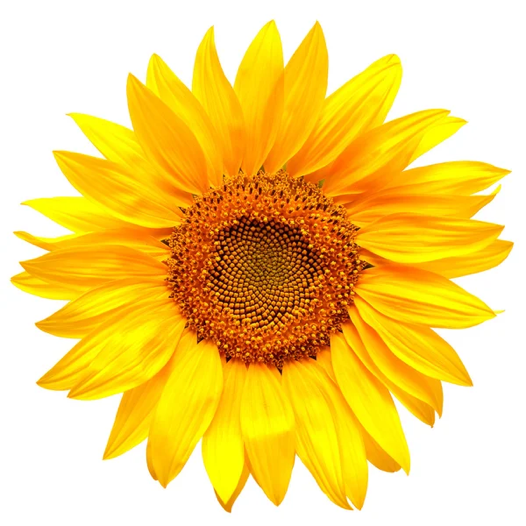 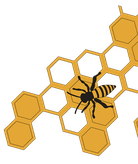 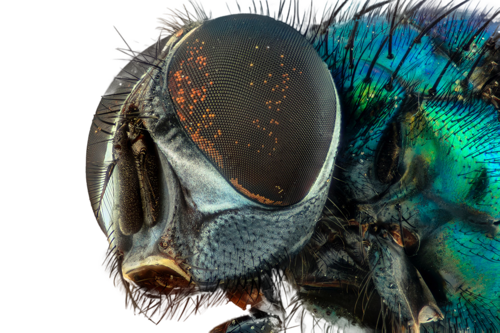 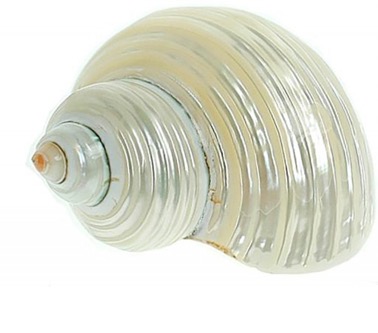 Ejemplo 1: Vídeo de Cristóbal Vila 
“Nature by numbers”
01_Introducción>03_Video_06
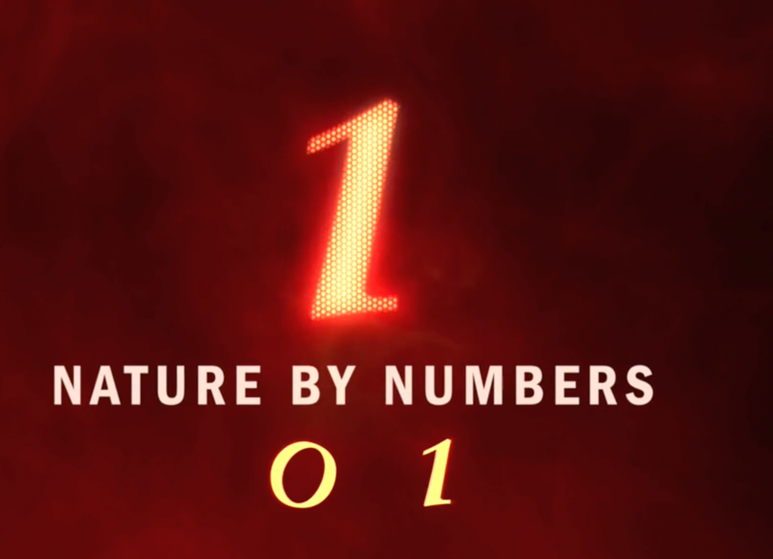 Ejemplo 2: Vídeo Lemnismath
“Cómo comer pizza sin que se doble hacia abajo”
01_Introducción>03_Video_09
¿Qué matemáticas hay en esto?
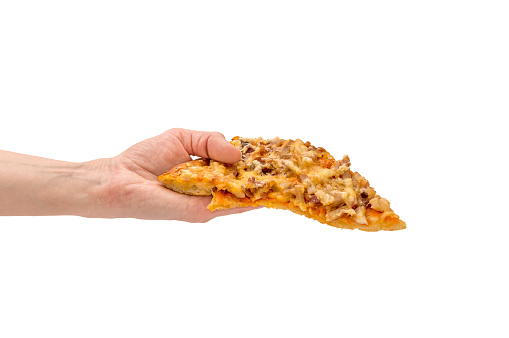 Matemáticas en monumentos famosos:
La sagrada familia (Barcelona - Gaudí). En la fachada podéis encontrar el cuadrado mágico de Durero.
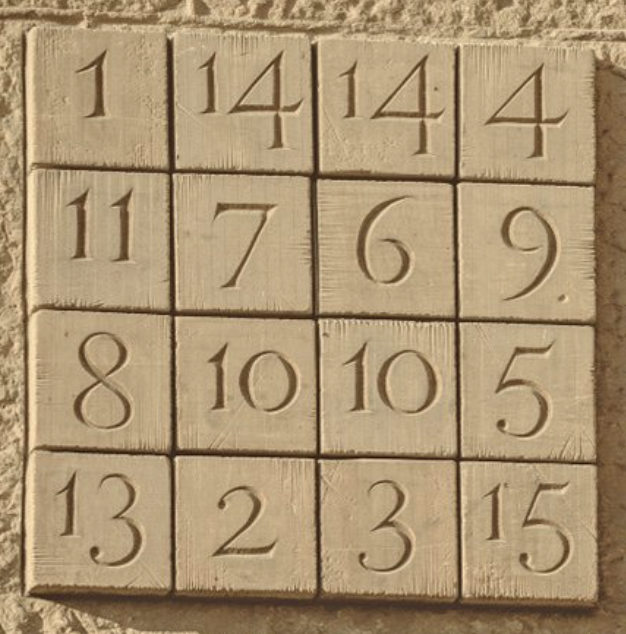 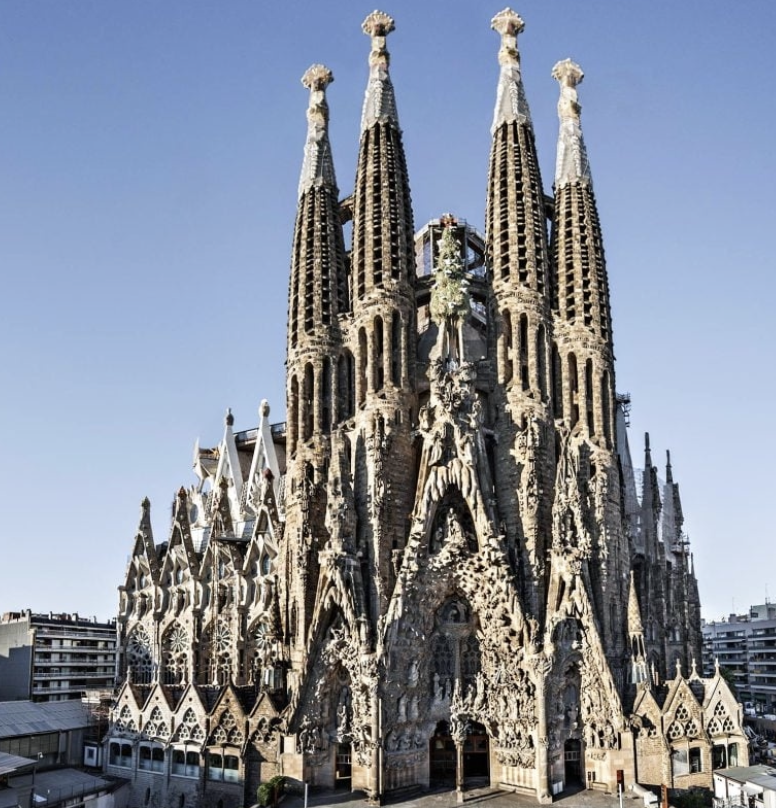 Matemáticas en monumentos famosos :
La Alhambra de Granada. Tiene 17 grupos criptográficos en alicatados para recubrir el plano.
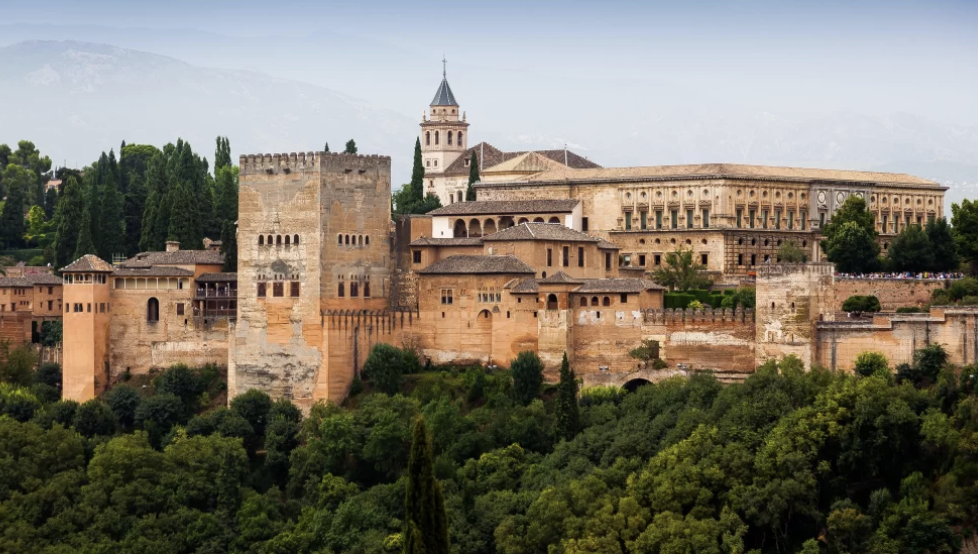 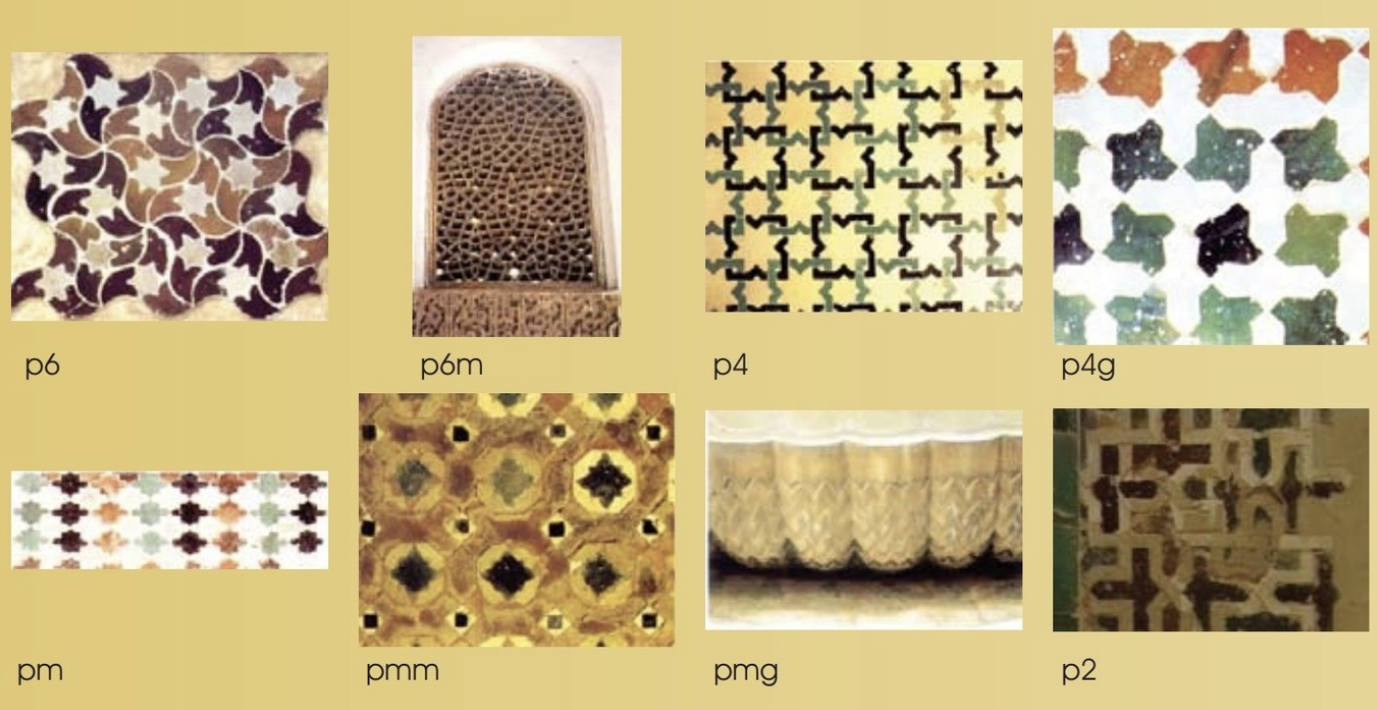 Matemáticas en monumentos famosos :
Stonehenge. Monumento megalítico en Inglaterra. Está construido respetando la proporción aurea entre el ancho de las herraduras y el diámetro del círculo Druida.
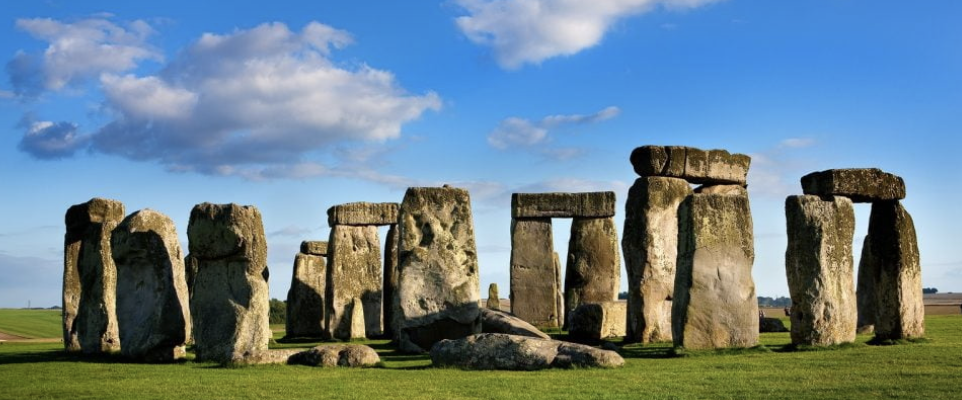 Matemáticas en monumentos famosos :
El Gherkin (Londres). Fórmulas matemáticas para diseñarlo para prevenir el impacto de torbellinos de viento. Lo recubre una malla de triángulos de acero que soportan y desvían el viento.
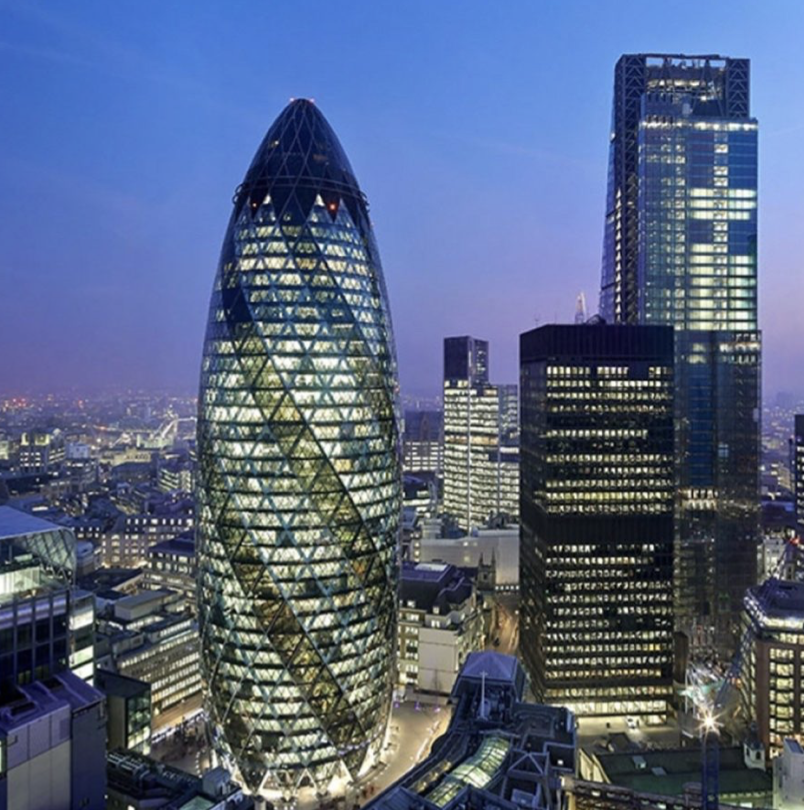 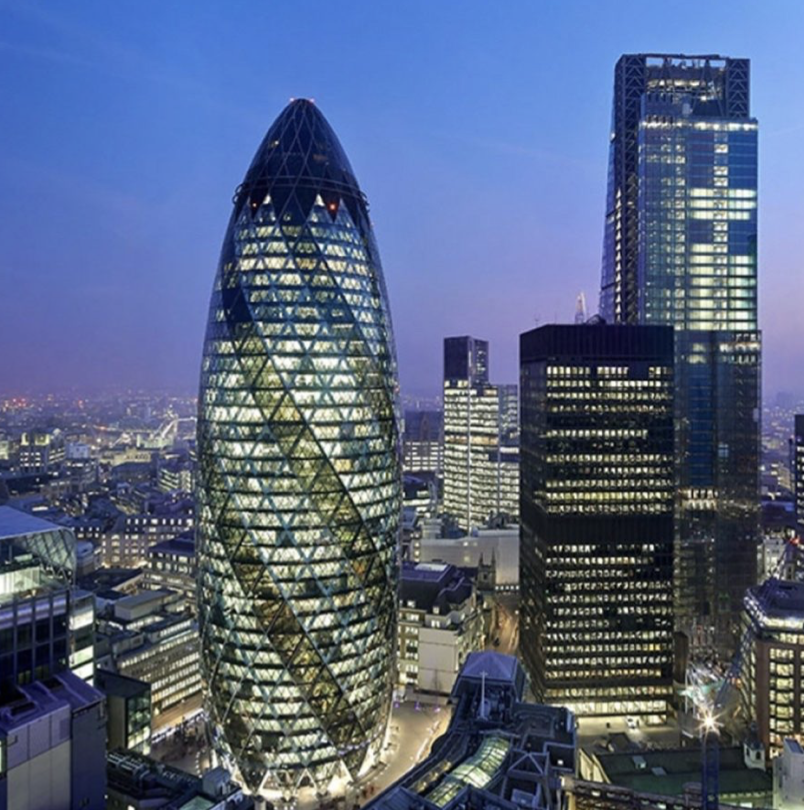 ¿Cómo debemos actuar ante un problema?
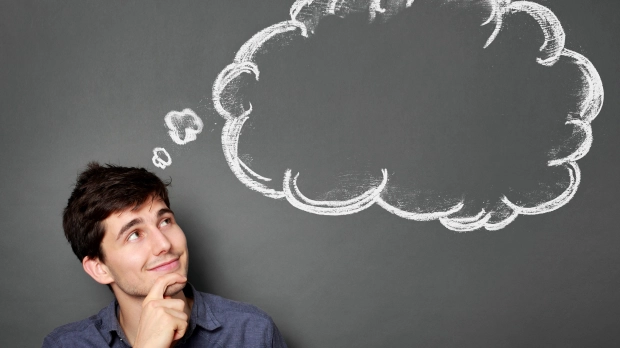 Existen 2 formas de enfrentarse a un problema:
1ª forma: Abandonar al primer intento
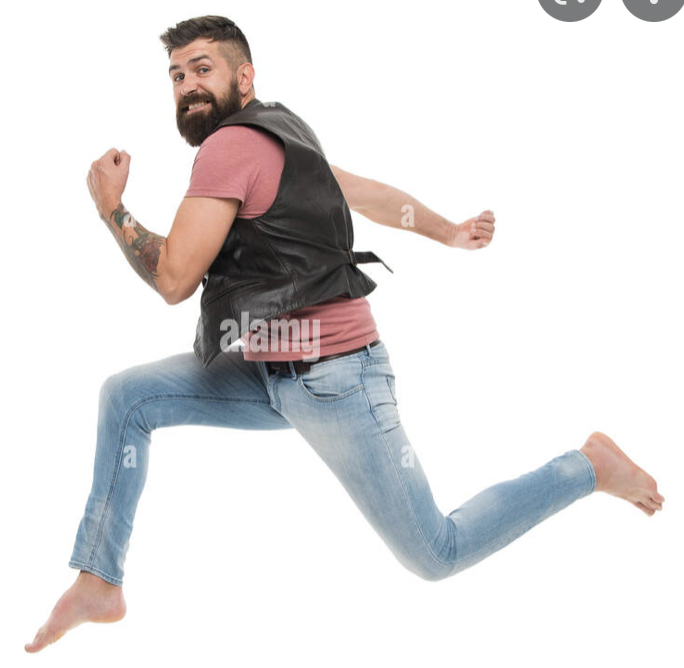 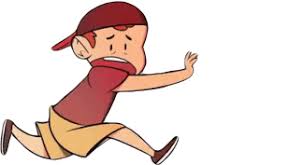 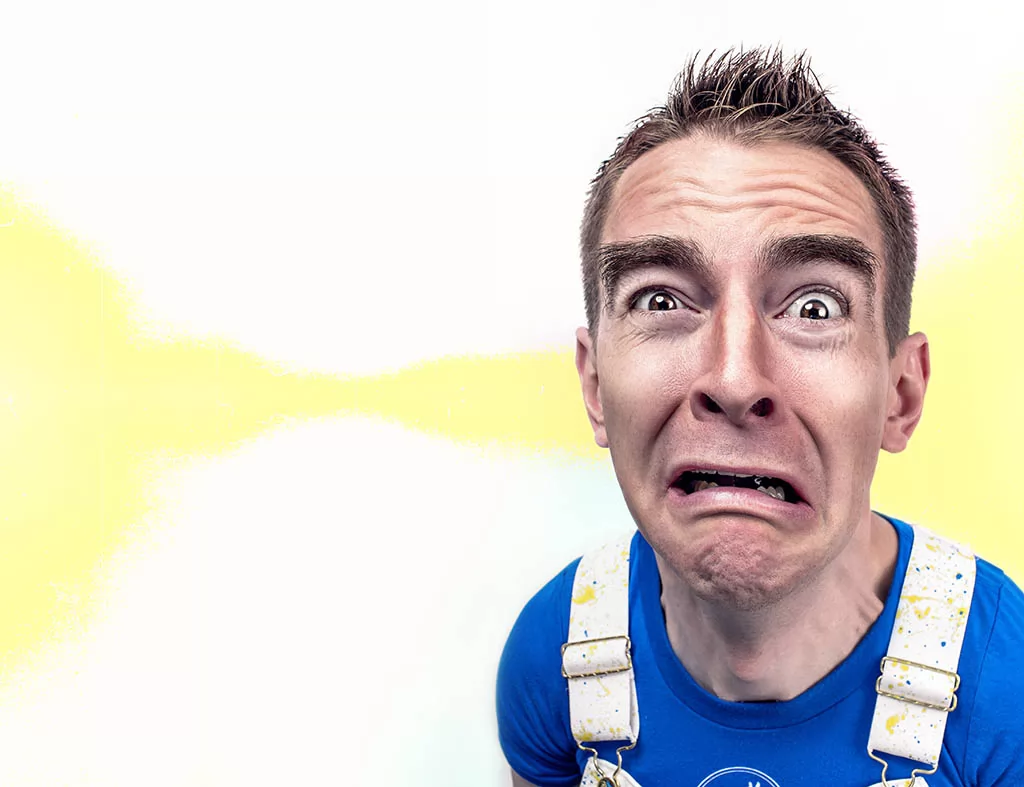 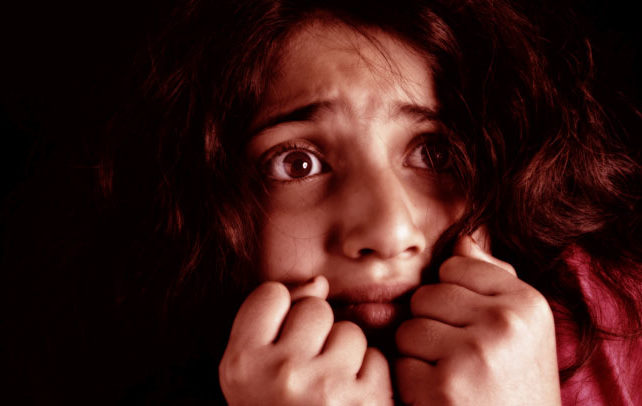 Existen 2 formas de enfrentarse a un problema:
2ª forma: Ser perseverante y no rendirse nunca …
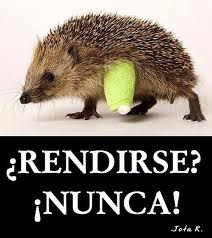 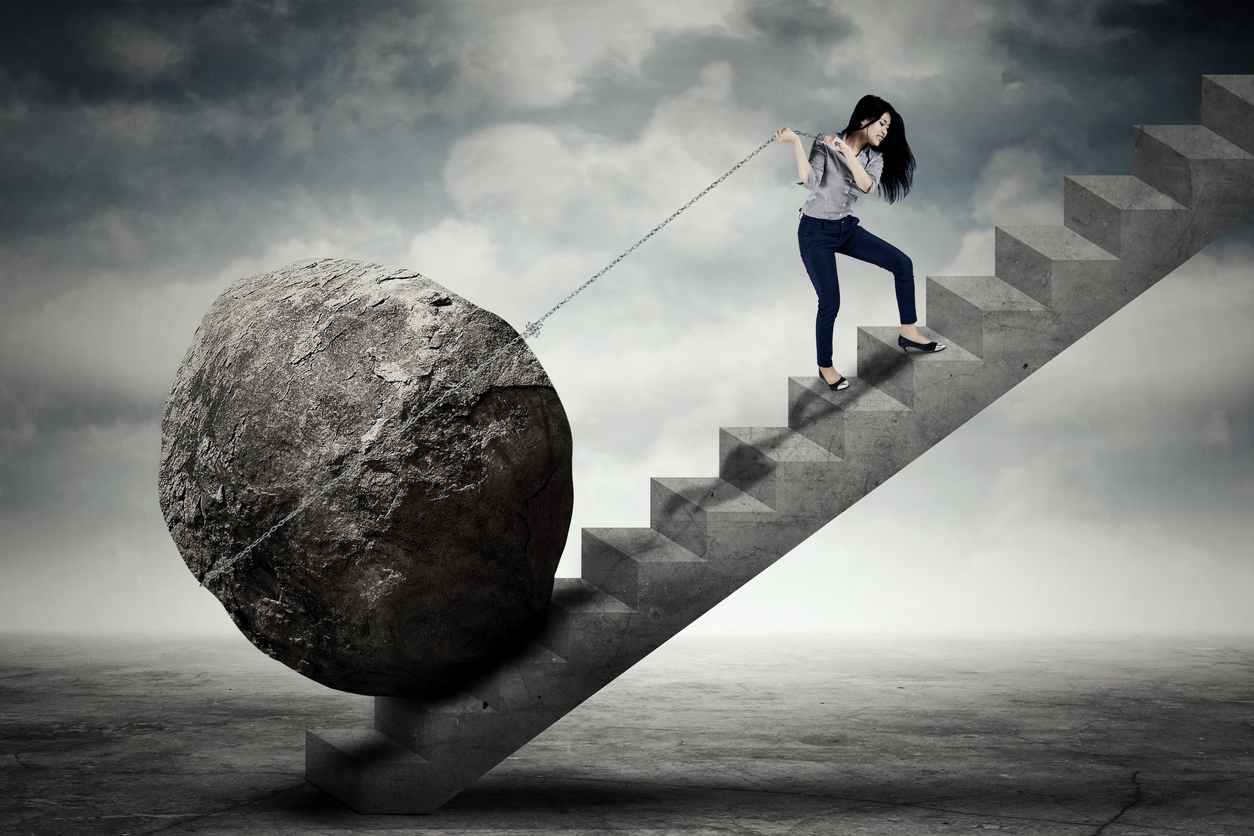 Los problemas hay que pensarlos muchas veces y al final llega un momento en que aparece la solución…
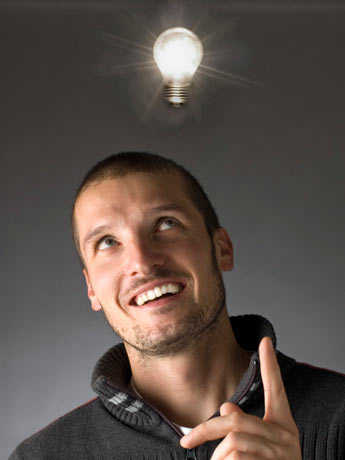 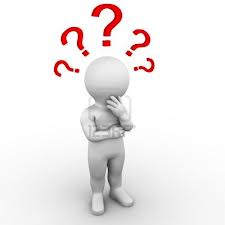 Problemas de ejemplo
Problema 1. Corta el círculo con dos líneas rectas de forma que los números de las 3 partes que obtengas sumen 26.
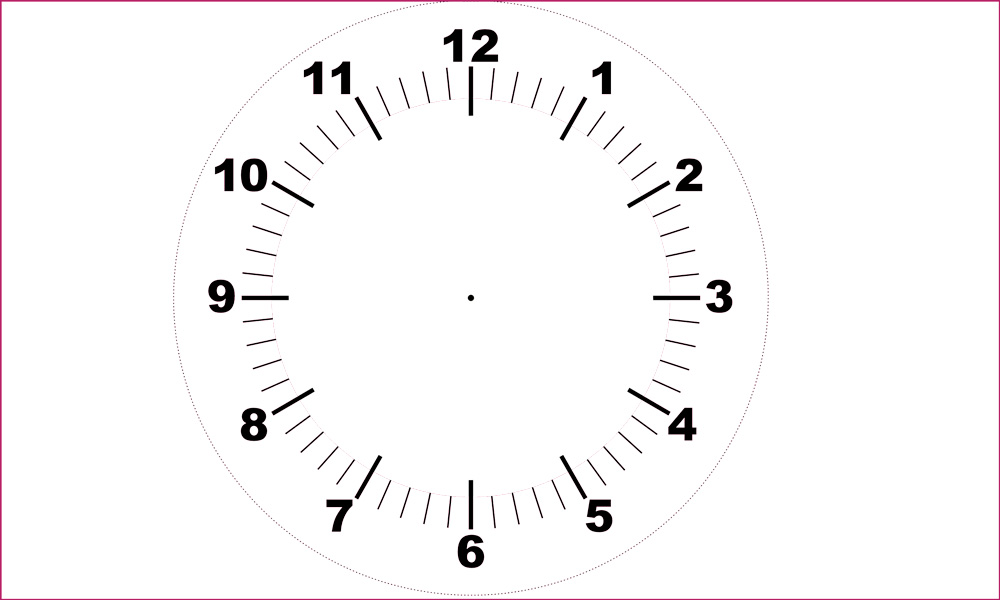 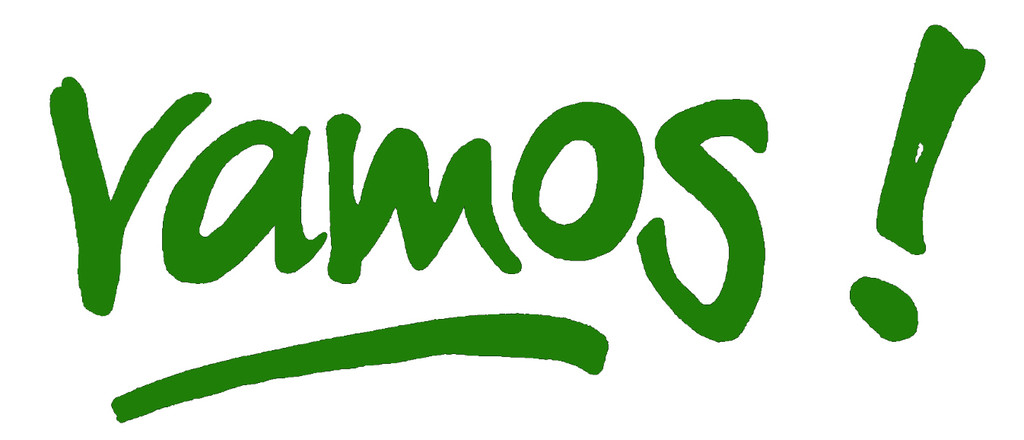 Problemas de ejemplo
Problema 1. SOLUCIÓN:
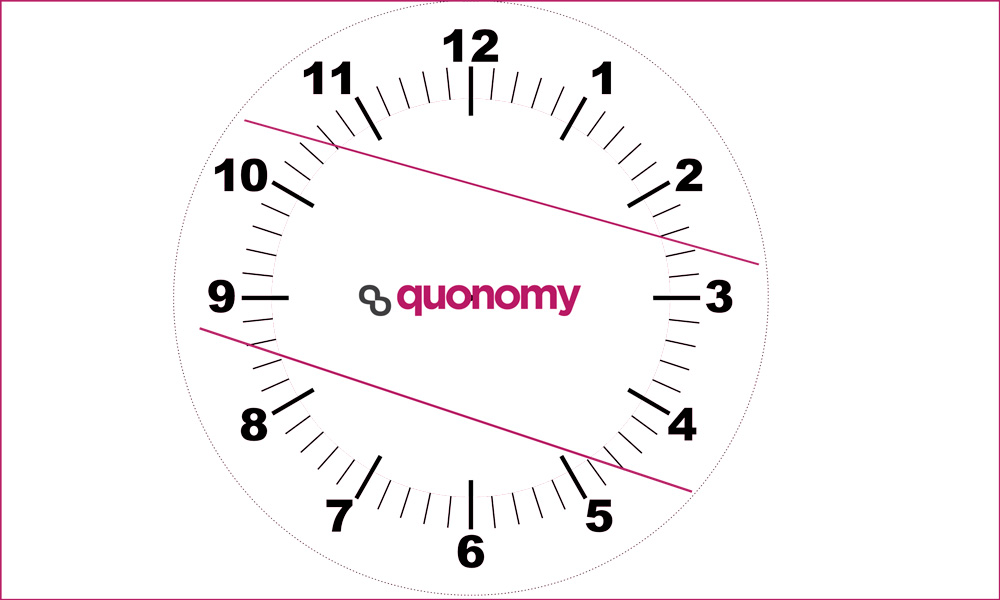 Problemas de ejemplo
Problema 2. Problema propuesto a Albert Einstein.
Dos profesores están hablando de sus familias y uno pregunta:
- Por cierto, ¿Cuántos años tienen cada una de tus hijas?.
- El producto de sus edades es 36 y su suma casualmente es igual al número de tu casa.
- Parece que me falta un dato.
- Tienes razón (dice el otro). Había olvidado que decirte que mi hija mayor toca el piano.

¿Qué edades tienen las hijas?.
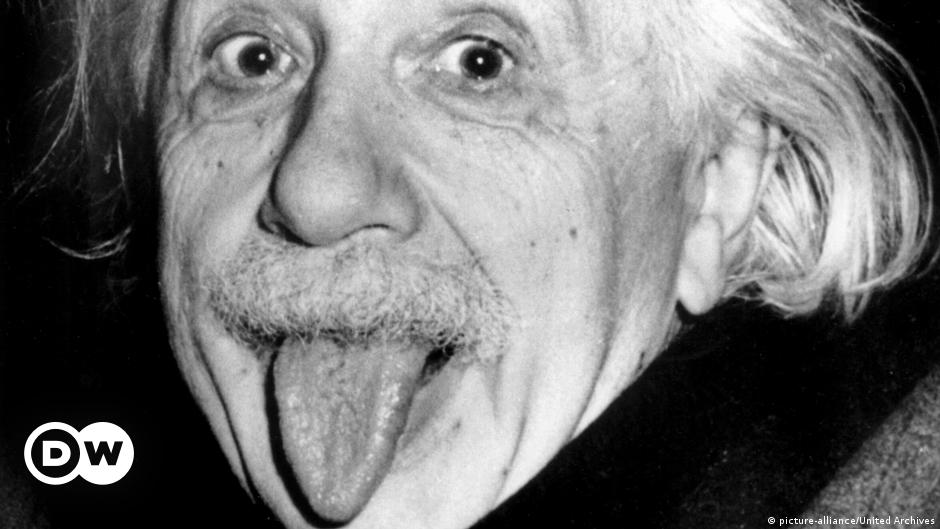 Problemas de ejemplo
Problema 2. SOLUCIÓN:
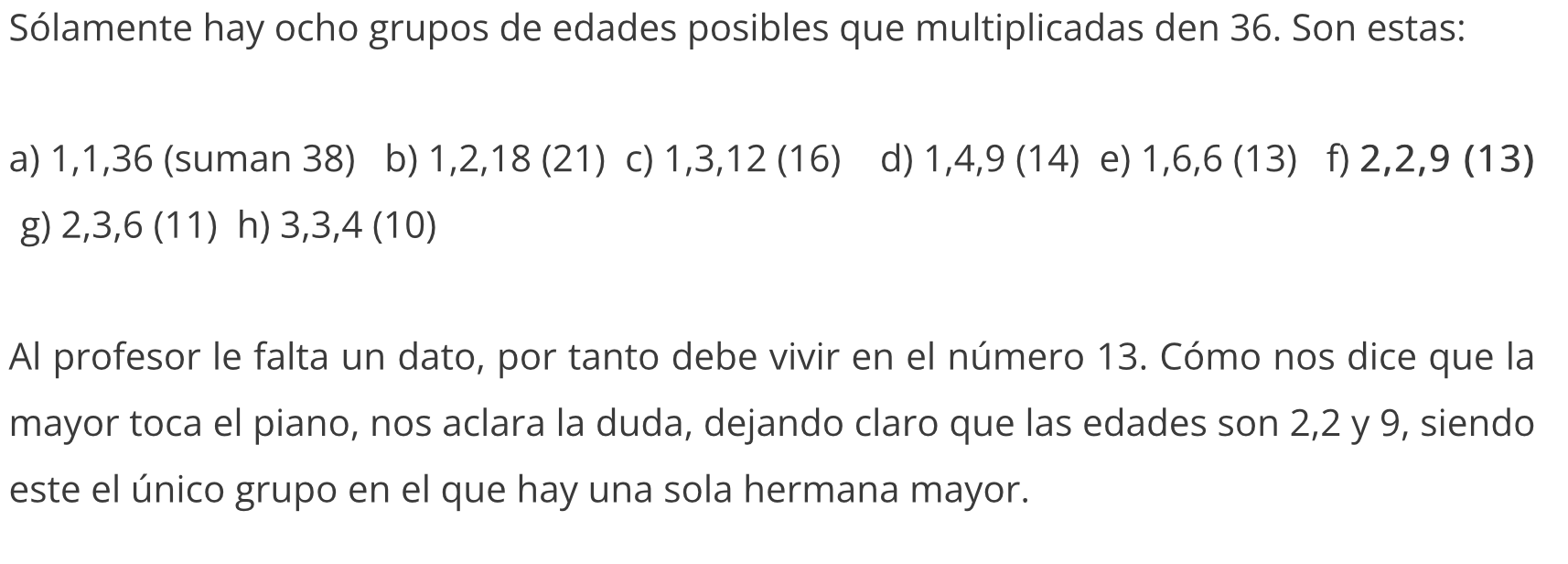 Problemas de ejemplo
Problema 3. El juego del dado.
Escogemos un número de 3 cifras tirando un dado de 6 caras.

Ahora sacamos 8 números tirando el mismo dado. Gana el que en 2 minutos aproxime más el número de 3 cifras obtenido utilizando +, - , * y :.
Problemas de ejemplo
Problema 4. Moviendo solo una copa hay que conseguir que las copas llenas y las vacías queden alternadas.
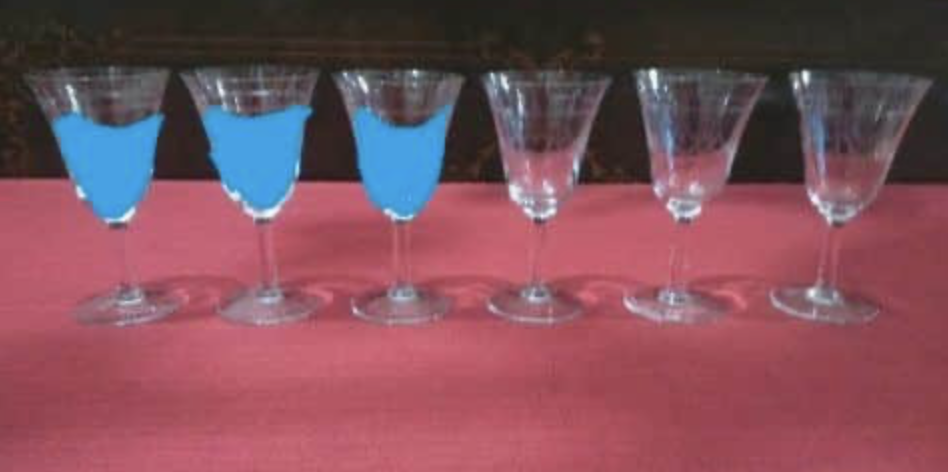 Problemas de ejemplo
Problema 4. SOLUCIÓN: Verter el contenido de la segunda en la quinta de forma que solo habré movido una copa.
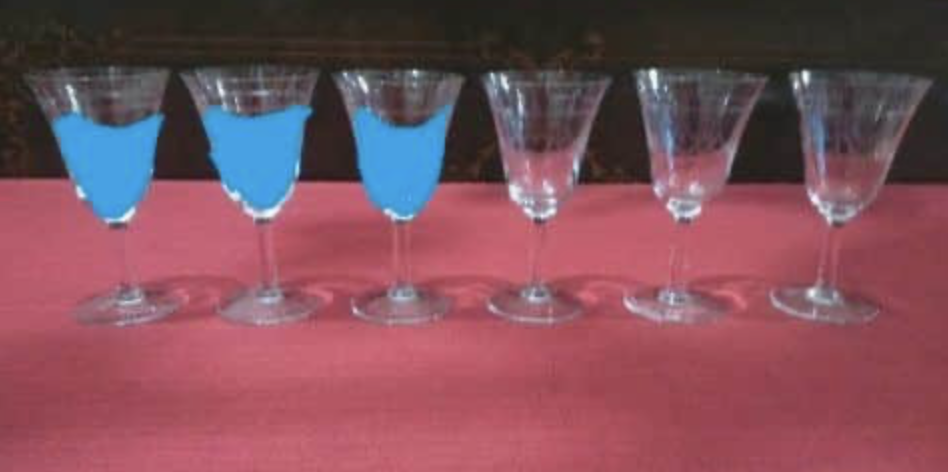 Problemas de ejemplo
Problema 5. Convierte la primera forma en la segunda forma moviendo solo 3 puntos
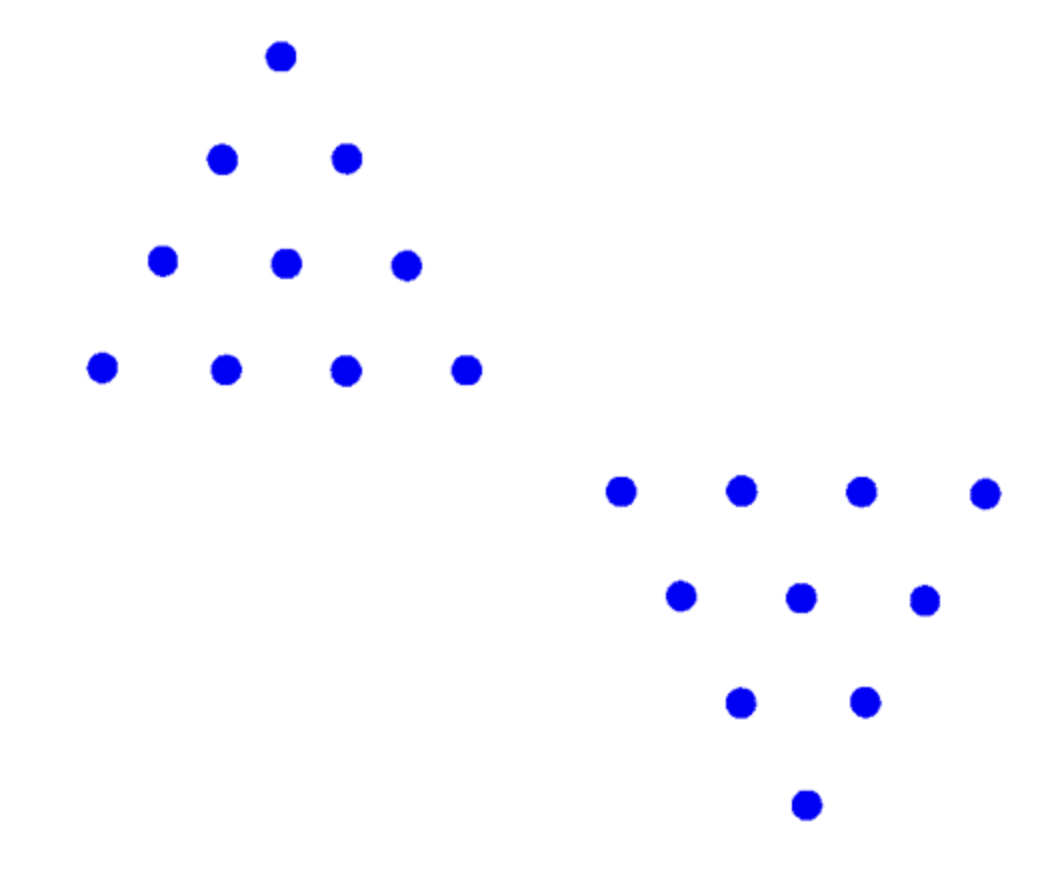 Problemas de ejemplo
Problema 5. SOLUCIÓN:
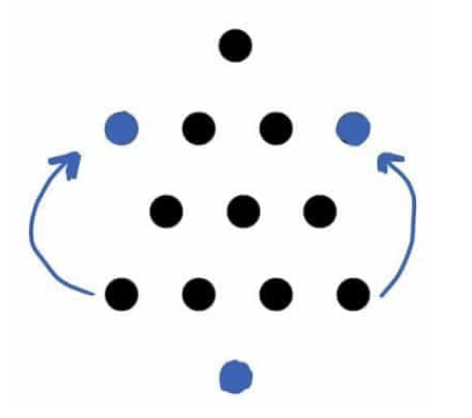 Problemas de ejemplo
Problema 6. Un profesor exagerado, al ver el gran número de alumnos que había en el patio preguntó:

Profesor: ¿dónde vais 100?
Alumno: No somos 100
Profesor: ¿Cuántos sois?
Alumno: El doble de los que somos, más la mitad de los que somos, más la mitad de la mitad de los que somos, más tú como profesor somos 100.

¿Cuántos alumnos eran?.
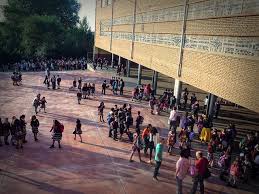 Problemas de ejemplo
Problema 6. SOLUCIÓN:
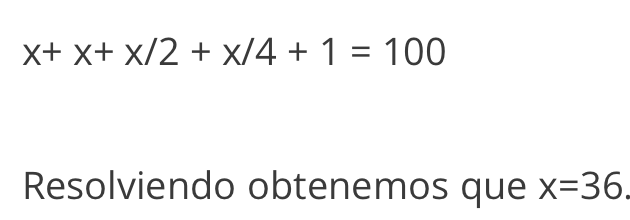 Problemas de ejemplo
Problema 7. Dibuja de una sola trazada estos 3 cuadrados sin levantar el lápiz y sin pasar dos veces por la misma línea.
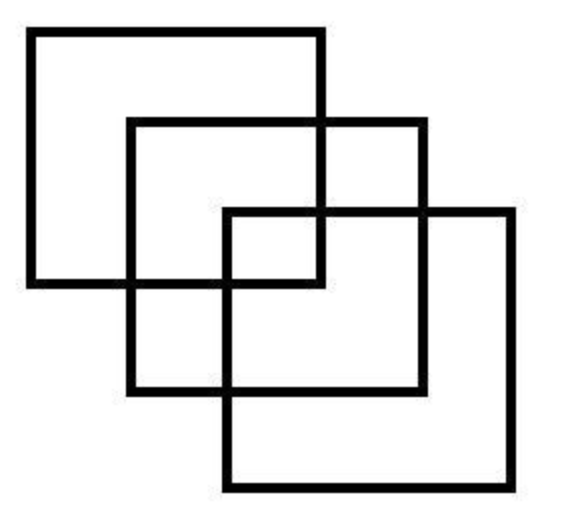 Problemas de ejemplo
Problema 7. SOLUCIÓN: Sigue la secuencia de números del 1 al 25…
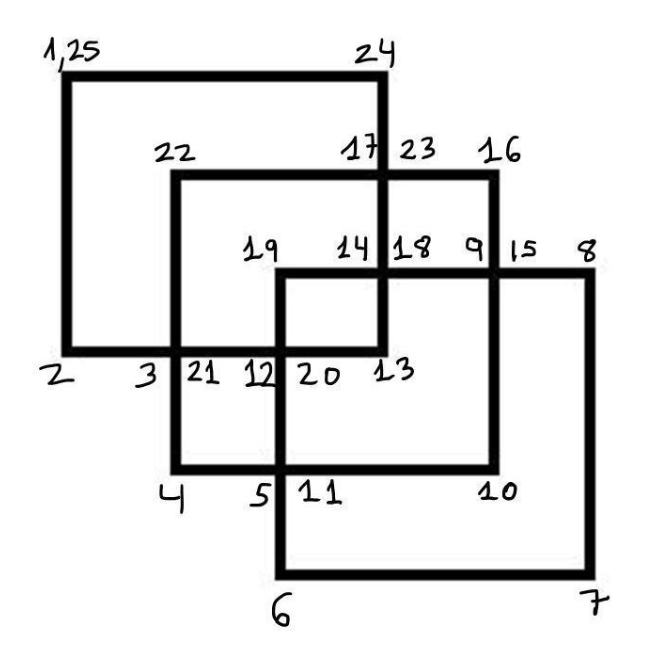 Problemas de ejemplo
Problema 8. Divide este polígono en 4 partes iguales.
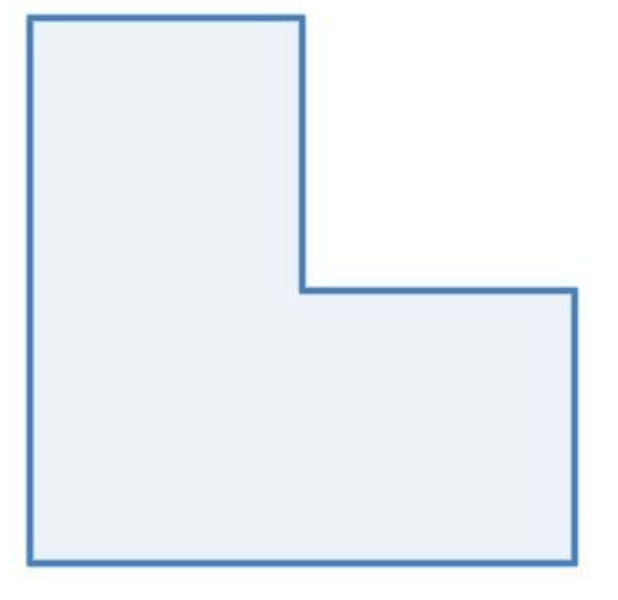 Problemas de ejemplo
Problema 8. SOLUCIÓN:
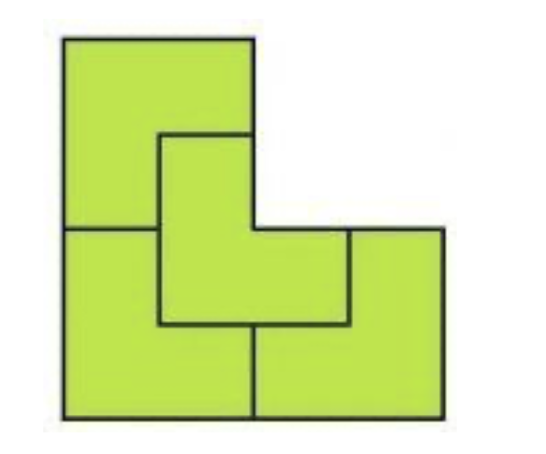